Урок чтения в 1  Б классе
Учитель начальных классов МОУ СОШ № 43 
Савватеева Лия Александровна
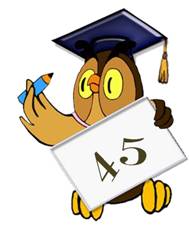 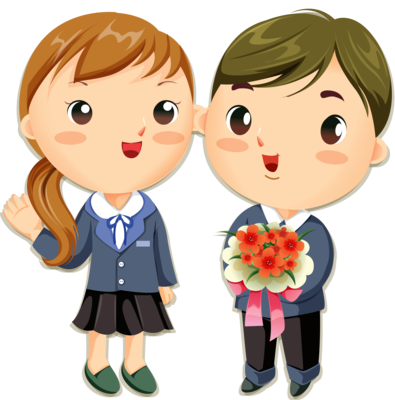 Мы умные!Мы внимательные!В первом классе учимся!Все у нас получится!
А Л И У Э ОД И К В Ф Р М
А т у з о и б ж м э ы ф р н
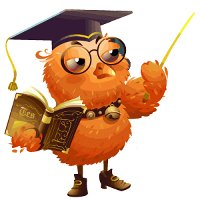 А у о  и э ы т з б ж м ф р н
Оно – окнолён – клёнрот – крот зарыта - закрыта
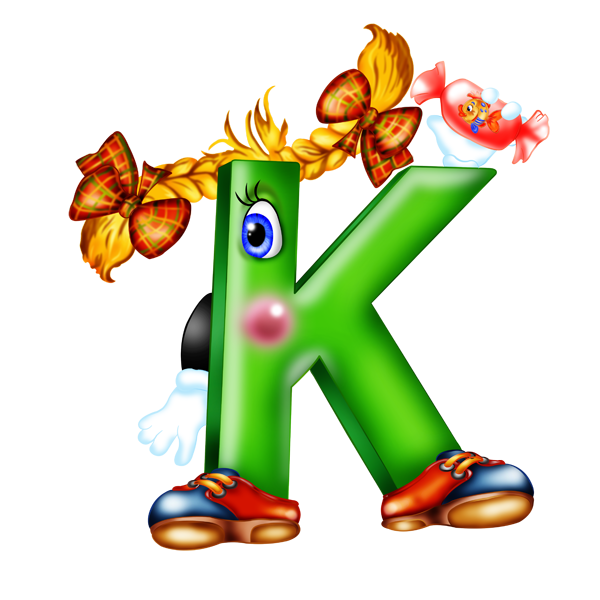 ка
ко
ку
кы
кры
ки
кут
кос
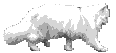 кап
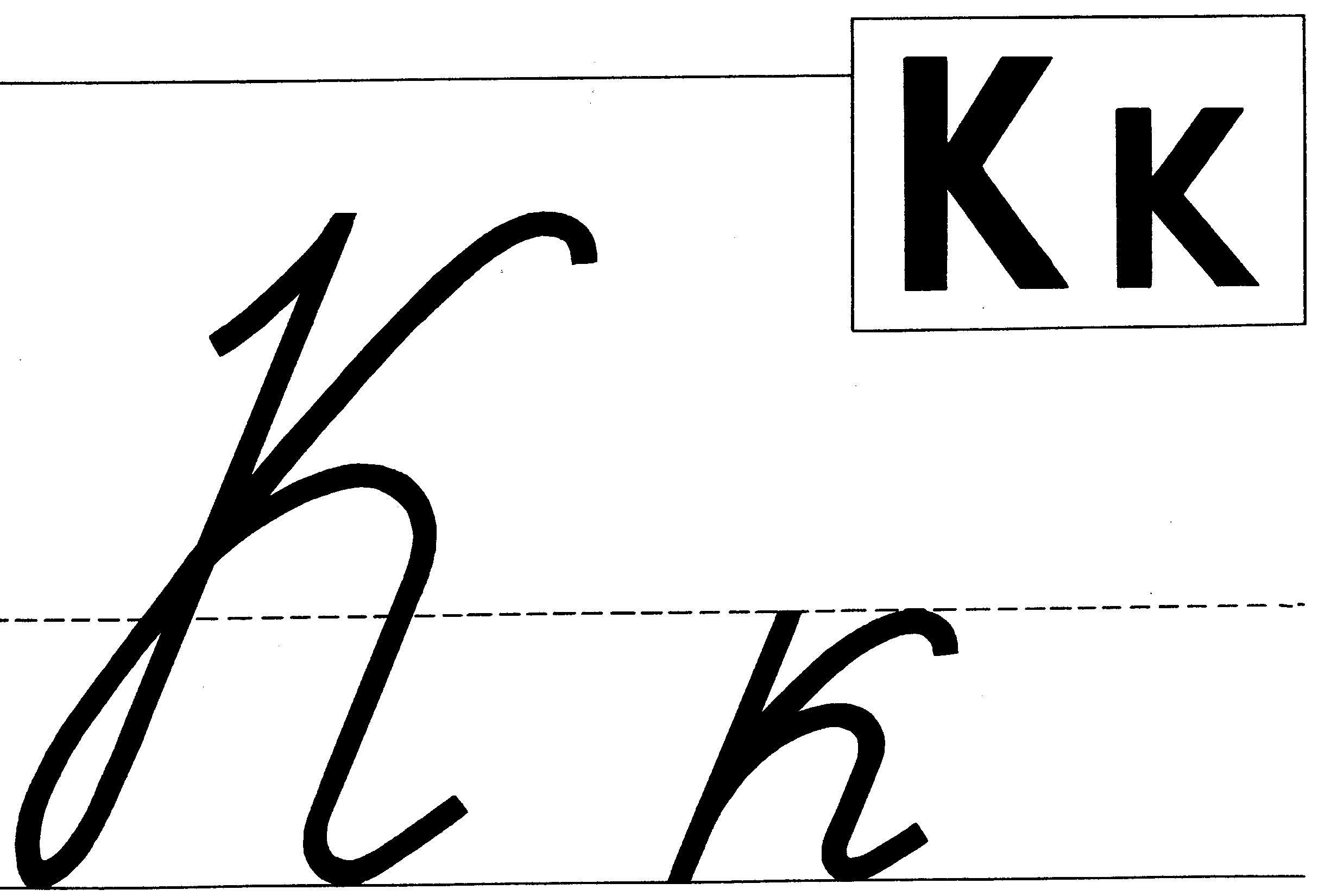 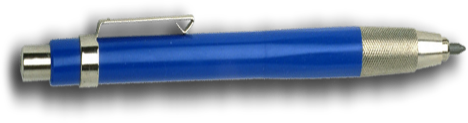 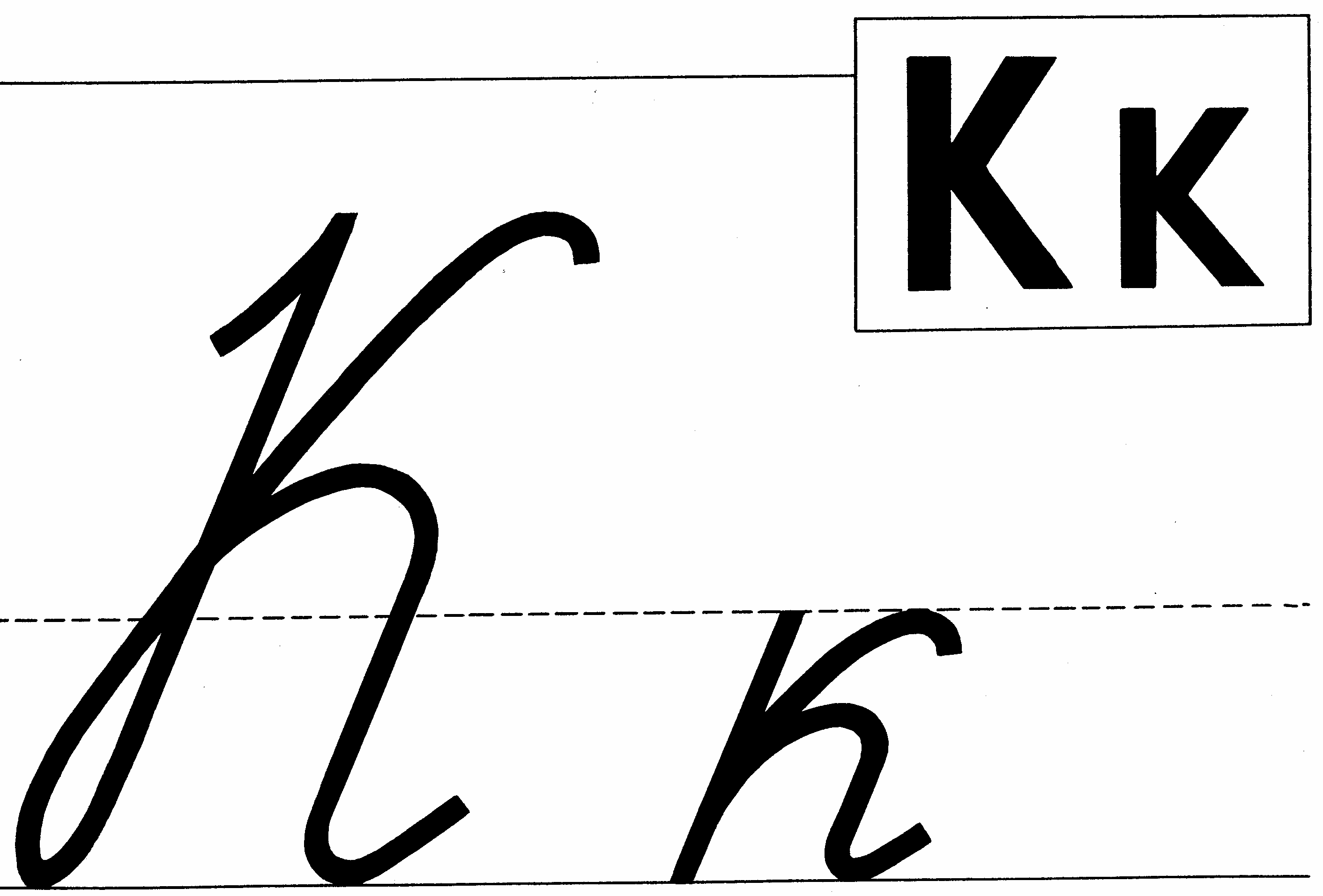 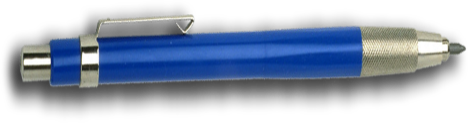 Крошка кошка на окошке Кашку кушала по крошке.
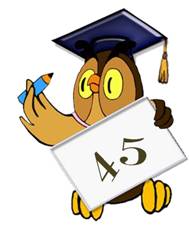 Сегодня я узнал…Я понял, что…На уроке я научился…Мне понравилось…
Благодарю за работу!
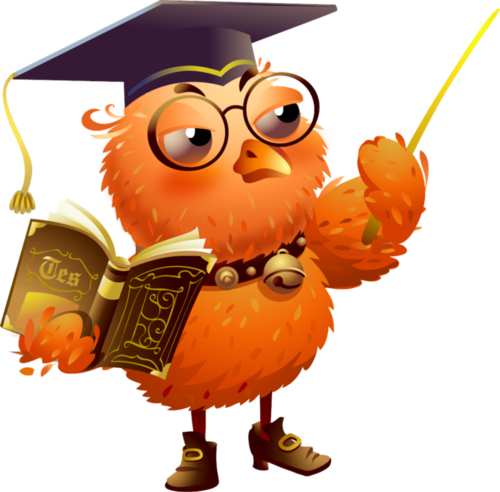